SOCIETA’ ITALIANA DI CHIRURGIA VASCOLARE ED  ENDOVASCOLARE
(SICVE)
REGISTRO ITALIANO DI CHIRURGIA VASCOLARE
SICVEREG
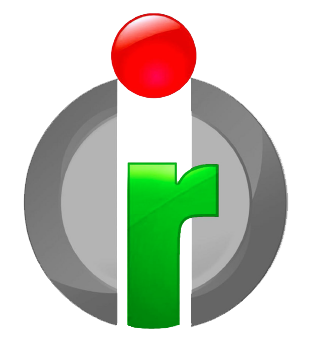 Volume n. 12
XII Congresso Nazionale SICVE, Bari 6-8 ottobre 2013
ANALISI STATISTICO-EPIDEMIOLOGICHE
DATI 2012
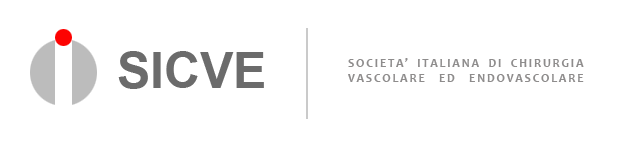 Consiglio Direttivo
Presidente:
Flavio Peinetti (Aosta)
Vice Presidente:
Francesco Speziale (Roma)

Segretario:
Vittorio Dorrucci (Mestre)

Consiglieri:
Giovanni Bertoletti (Latina)
Piero Brustia (Novara)
Alessandro Cappelli (Siena)
Gaetano Lanza (Castellanza)
Alberto Lomeo (Catania)
Carlo Pratesi (Firenze)
Guido Regina (Bari)
Maurizio Taurino (Roma)
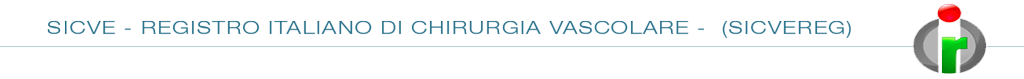 Realizzato da:
Comitato per il Registro Italiano di Chirurgia Vascolare - SICVE
Referente: Gaetano Lanza


Gestione, elaborazione dei dati
Associazione Professionale “Anughea” – Imperia


Referenti: Paolo Servi - Enzo Gentile - Cristina Ratto
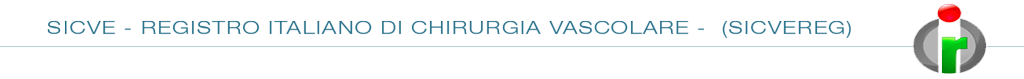 INDICE
Presentazione 								5
Centri Partecipanti 								6
Rappresentazione grafica nel tempo dei centri afferenti al registro nazionale SICVE-SICVEREG 			7
Analisi delle Patologie Classificate 							8
Frequenze Variabili Alfanumeriche – Tutte le patologie 					8
Frequenze Variabili Alfanumeriche - Tutti gli Interventi 					12
	Gruppi di interventi 							12
	Esito sul Totale del campione 						13
	Esito per patologie e tecnica selezionate: TSA, AOAI ed AAA 				14
Distribuzione Patologie TSA/AOAI/AAA/Venosa per Regione 					23
Selezione per Patologie Tronchi Sovra-Aortici a destino cerebrale I 					24
	Morfologia e grado di stenosi, Sintomaticità e Shunt 					24
Selezione per Patologie Tronchi Sovra-Aortici a destino cerebrale II 				28
Selezione per Arteriopatie Obliteranti Arti Inferiori 						29
Selezione per Patologia Aneurismatica Aortica ed Aorto-Iliaca 					33
Analisi ROC: Fattori rischio rispetto alla mortalità divisi per tecnica 				35
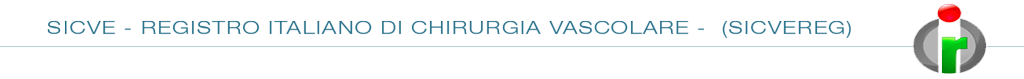 Cari Colleghi, 

anche quest'anno l'edizione dell'elaborazione dei dati inviati dai nostri Centri di Chirurgia Vascolare ed Endovascolare al SICVEREG ha rispettato la forma e la sostanza delle ultime versioni.
Il valore del nostro Registro è stato ormai da tempo riconosciuto anche in ambito europeo, anche se è stato riconosciuta l’opportunità di apportare ulteriori modeste implementazioni, come del resto nello spirito di ogni Registro.
Notiamo una buona volontà di collaborazione dei Centri, che oramai partecipano da anni.
A tutti loro va il ringraziamento sentito della Presidenza e del Consiglio Direttivo.
Cercando di valorizzare e conservare gli aspetti considerati più importanti, abbiamo innanzitutto continuato a rendere sempre più agevole l'inserimento dei dati per promuovere l'adesione di un sempre maggior numero di Centri oltre a quelli che regolarmente trasmettono il resoconto della loro attività.
Purtroppo, come è stato sottolineato anche nell'Assemblea della Società dello scorso anno e sarà sottolineato nell’Assemblea anche di quest’anno, dobbiamo registrare un ulteriore calo dei Centri che hanno partecipato, come è possibile notare nella proiezione statistica del Book di quest'anno. E' possibile accedere online al Book del 2012 e quindi a tutti i dati del Registro, per consultarne gli output e le valutazioni statistiche estrapolate, sia consultando il sito web del Registro stesso (www.sicvereg.it), sia entrando in quello della Società (www.sicve.it).
Questo trend, tuttora in calo, deve indurre il Consiglio Direttivo e la Società stessa a riflettere, a interrogarsi sulle motivazioni e a mettere in atto eventuali iniziative per invertire il trend e man mano tornare a numeri più performanti, che daranno senz'altro al Registro un valore statistico più elevato e più rappresentativo del mondo reale.
Volendo commentare l’andamento della partecipazione al Registro, si può osservare che, a parte la fisiologica forte crescita del primo periodo, nei periodi dal 2002 al 2004 e dal 2005 al 2008 la curva ha seguito un andamento abbastanza stabile (quasi interpolabile con una crescita ciclica “logistica” – andamento di crescita “naturale” nelle popolazioni statistiche). Il salto positivo del 2005 corrisponde all’introduzione della versione web dell’applicativo. Nell’arco 2009-2011 si registra, invece, una progressiva flessione del numero dei centri coinvolti, forse per una minor disponibilità di risorse umane destinate all’attività (tagli finanziari ?). Nel 2012, si evidenzia una parziale "tenuta" del numero dei centri partecipanti (solo 4 in meno, ma con centri nuovi), che farebbe pensare ad una tendenza alla stabilizzazione.
Si conferma in ogni caso l'ottima qualità del dato, specie se raffrontato con la letteratura e con i dati di altri Registri nazionali della morbilità globale e della mortalità, che testimoniano l'eccellenza dei Centri  di Chirurgia Vascolare Endovascolare italiana.
Il layout grafico del Book (affinato per una stampa gradevole e proiettabile), pur mantenendo il criterio di facile fruibilità tramite il formato PDF, è anche disponibile, a richiesta, in slide in formato Powerpoint.
In tal modo, riteniamo di aver raggiunto lo scopo nel rendere maggiormente accessibile un importante strumento di analisi e di verifica senza disperdere il valore di tutti i dati precedentemente raccolti e, nello stesso tempo, continuando ad essere autorevoli all'interno della Rete dei Registri delle Società Scientifiche europee.
Ricordiamo che i dati sensibili, di ogni singolo Centro, vengono criptati per la privacy, utilizzati solo sul piano statistico aggregato e restano a disposizione, in esteso, solo del singolo Centro fornitore, che potrà farne richiesta al Sistema IT di SICVEREG.
Al gruppo operativo potranno anche essere richiesti servizi di consulenza statistico-epidemiologica, sempre sui cluster statistici afferenti dal proprio Centro. 
Siamo consapevoli che tutto può e potrà essere migliorato. Accogliamo volentieri suggerimenti da tutti, affinché il SICVEREG possa migliorare e continuare ad essere uno strumento sempre più utilizzato, diffuso e riconosciuto in ambito nazionale ed internazionale.
 
Gaetano Lanza, Referente Registro SICVEREG, gaetano.lanza@multimedica.it
5
Centri partecipanti: 41
6
RAPPRESENTAZIONE GRAFICA NEL TEMPO DEL NUMERO
DEI CENTRI AFFERENTI AL REGISTRO NAZIONALE SICVE - SICVEREG
Centri partecipanti al Registro
Volendo commentare l’andamento della partecipazione al Registro, si può osservare che, a parte la fisiologica forte crescita del primo periodo, nei periodi dal 2002 al 2004 e dal 2005 al 2008 la curva ha seguito un andamento abbastanza stabile (quasi interpolabile con una crescita ciclica “logistica” – andamento di crescita “naturale” nelle popolazioni statistiche). Il salto positivo del 2005 corrisponde all’introduzione della versione web dell’applicativo. Nell’arco 2009-2011 si registra, invece, una progressiva flessione del numero dei centri coinvolti, forse per una minor disponibilità di risorse umane destinate all’attività (tagli finanziari ?). Nel 2012, fortunatamente, si arresta la tendenza e si evidenzia la "tenuta" del numero dei centri partecipanti (solo 4 in meno, ma con centri nuovi), che fa pensare ad una stabilizzazione. Permane comunque la necessità di aumentare la popolazione rilevata per garantire un futuro al Registro e preservare la validità statistica delle elaborazioni.
7
Patologie
FREQUENZE VARIABILI ALFANUMERICHE - TUTTE LE PATOLOGIE - ANALISI DELLE PATOLOGIE CLASSIFICATE
Patologie
I dati evidenziano come patologie maggiormente rappresentate: PATOLOGIA VENOSA SUPERFICIALE, ARTERIOPATIA OBLITERANTE ARTI INFERIORI, PATOLOGIA TRONCHI SOVRA-AORTICI A DESTINO CEREBRALE e PATOLOGIA AORTICA ED AORTO ILIACA.
DISTRIBUZIONE MASCHI-FEMMINE NEI CASI TRATTATI SESSO
Il genere più frequente è quello maschile (60,9 %).
TIPI DI PATOLOGIE NEI CASI TRATTATI
La Patologia Arteriosa rappresenta il 72,2 sul Totale delle patologie trattate.
Le tabelle sotto riportate mostrano le elaborazioni statistico-numeriche dell’età e delle fasce di età relative al totale e delle patologie.  I grafici che seguono rappresentano, per istogrammi interpolati con la curva di Gauss, le relative distribuzioni.
FREQUENZE VARIABILI NUMERICHE - TUTTE LE PATOLOGIE DISTRIBUZIONE ETA E FASCE DI ETA NEL CAMPIONE
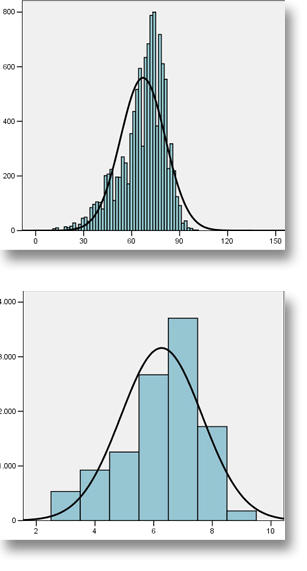 frequenza
Età
Relativamente al numero Totale delle patologie trattate, la media dell’età dei pazienti è risultata di 67,05 anni (mediana di 70 anni) con deviazione standard di 13,986 anni.
frequenza
Fascia d’età
FREQUENZE VARIABILI ALFANUMERICHE - TUTTI GLI INTERVENTI - ANALISI DEI GRUPPI DI INTERVENTI CLASSIFICATI ED ESITI
La seguente analisi, espressa in forma tabulare per frequenze decrescenti e percentuali cumulate, corredata di grafici a torta, esamina gli aspetti relativi a 9 gruppi di interventi, definiti per confinare l’estrema numerosità dei singoli interventi.
GRUPPO INTERVENTI
GRUPPO INTERVENTI
L’analisi conferma la maggior frequenza di interventi per patologia sui tronchi sovra-aortici (24,1%)
Nelle pagine seguenti, sono riportate le analisi statistiche relative all’esito degli interventi, sul Totale del campione e, successivamente, sulle patologie arteriose più rappresentate divise per tipo di tecnica (TSA, AOAI ed AAA)
ESITO
ESITO
Dall’analisi relativa all’intero campione, è risultato un tasso di morbilità  globale del 5,2% (come nel 2011) e di mortalità pari all’1,2% (come nell’anno precedente).
ESITI - TSA - Tutte le tecniche Nelle pagine sottostanti sono riportate le analisi statistiche relative all’esito, sul Totale del campione, degli interventi eseguiti in elezione ed urgenza/emergenza per le patologie selezionate, ulteriormente suddivise per tecnica chirurgica (Endovascolare/Tradizionale).
ESITI - TSA - Endovascolare
ESITI - TSA - Tradizionale
Esiti AOAI - Tutte le tecniche
Esiti AOAI - Endovascolare
Esiti AOAI - Tradizionale
Esiti AAA - Tutte le tecniche
Esiti AAA - Endovascolare
Esiti AAA - Tradizionale
DISTRIBUZIONE DELLE PRINCIPALI PATOLOGIE PER REGIONE
SELEZIONE PER PATOLOGIA TRONCHI SOVRA-AORTICI A DESTINO CEREBRALE I (TSA)Morfologia e grado stenosi / Sintomaticità / Shunt
Morfologia delle lesioni
Dai dati sopra riportati, si evidenzia una netta prevalenza delle “stenosi > del 70%” (77,6%)
Morfologia delle lesioni
Sintomaticità
Sintomaticità
Tra i dati Validi, risulta prevalente l’asintomaticità 67,9% rispetto alla sintomaticità 28,3%.
Shunt
L’utilizzo dello shunt è stato necessario nel 9% dei casi trattati.
Shunt
TRATTAMENTI ENDOVASCOLARI SELEZIONE PER PATOLOGIA TSA
Dalla tabella a sinistra, si desume che i trattamenti endovascolari per la patologia dei TSA, eseguiti nel 2012, sono stati pari al 16.3% di tutti gli interventi per patologia dei tronchi sovraortici, con un trend, come si può notare dal grafico soprariportato, che, nel periodo 2002-2007, sembrava assestarsi su una morfologia ad “S”, tendenza epidemiologicamente interessante; tendenza poi non confermata, né confermabile, sia per la progressiva diminuzione del numero di centri, sia per le oscillazioni sopravvenute in seguito.
SELEZIONE PER PATOLOGIA TRONCHI SOVRA-AORTICI A DESTINO CEREBRALE II
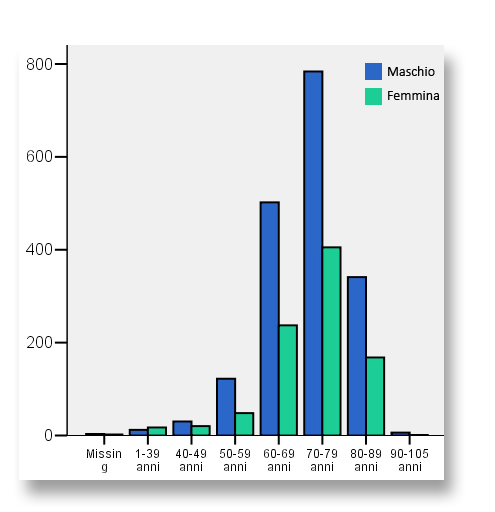 Numero
Fasce d’età
Come per gli anni passati, la fascia di età più frequente è risultata quella compresa fra 70 e 79 anni.
SELEZIONE PER ARTERIOPATIE OBLITERANTI ARTI INFERIORI
STADIO
STADIO
Gli stadi di AOAI più frequentemente trattati sono risultati il IV, il II B ed il III con una percentuale cumulata del 89,1%.
SELEZIONE PER ARTERIOPATIE OBLITERANTI ARTI INFERIORI
LESIONE
LESIONE
La lesione più frequentemente rilevata è risultata l’ostruzione.
SELEZIONE PER ARTERIOPATIE OBLITERANTI ARTI INFERIORI
SEDE
SEDE
La sede più frequentemente rilevata è risultata la femorale superficiale.
SELEZIONE PER PATOLOGIA ANEURISMATICA AORTICA E AORTO-ILIACA
SEDE
SEDE
SELEZIONE PER PATOLOGIA ANEURISMATICA AORTICA E AORTO-ILIACA
DIAMETRO
DIAMETRO
DIAMETRO
SELEZIONE PER PATOLOGIA ANEURISMATICA AORTICA E AORTO-ILIACA
EZIOLOGIA
EZIOLOGIA ANEURISMA
ANALISI DEI FATTORI DI RISCHIO (Curva ROC)
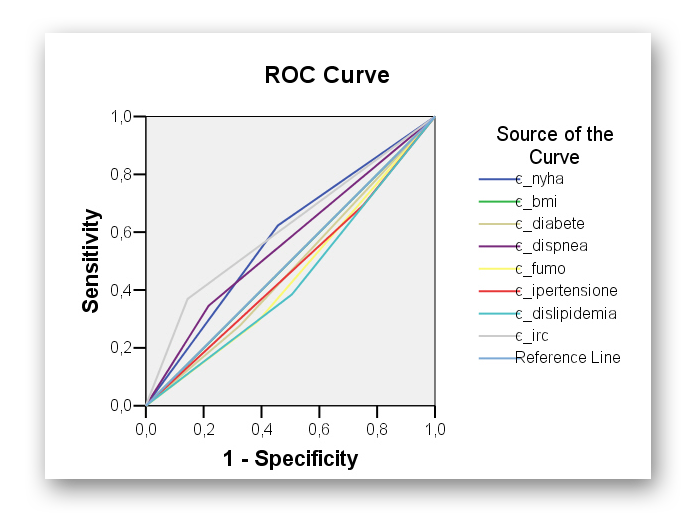 ANALISI DEI FATTORI DI RISCHIO (Curva ROC)
Riassunto dell’elaborazione dei casi
Valori più grandi delle variabili del risultato del test indicano una maggiore possibilità di stato reale positivo.

Lo stato positivo reale è Decesso.
Le variabili del risultato del test: c_nyha, c_bmi, c_diabete, c_dispnea, c_fumo, c_ipertensione, c_dislipidemia, c_irc hanno almeno un caso pari merito tra il gruppo di appartenenza positivo dello stato e quello negativo.
Le statistiche potrebbero essere distorte.
(a) In base all'assunzione non parametrica
(b) Ipotesi nulla: area reale = 0.5
L’affidabilità di un test dicotomico (positivo/negativo), per noi una rilevazione di mortalità, è stimata da 2 variabili: sensibilità e specificità. Con questo metodo, vogliamo, in qualche modo misurare l’affidabilità della nostra rilevazione di mortalità in funzione dei fattori di rischio individuati.
La sensibilità rappresenterebbe la probabilità che la rilevazione di mortalità sia legata al fattore di rischio che ha generato la curva ROC (grafico sopra), mentre la specificità rappresenterebbe la probabilità che la rilevazione di sopravvivenza (mortalità negativa) sia legata all’assenza dello stesso fattore di rischio.
Un buon test ha una curva che “impenna” rapidamente verso l’angolo superiore sinistro. In linea di massima, definita
AUC l’area sotto la curva, abbiamo:
AUC <= 0,5 -> test non informativo (I fascia);
0,5<AUC<0,7 -> test poco accurato o, meglio (per noi) poco probante (II fascia);
0,7<AUC<0,9 -> test mediamente accurato – (per noi) mediamente probante (III fascia);
0,9<AUC<=1,0 -> test accurato (IV fascia).
Fatte queste premesse ed estrapolando dalle tabelle che precedono i seguenti record:

Variabili del risultato del test Area
Questi 4 fattori di rischio mostrano le maggiori sensibilità e specificità in assoluto.
In particolare, il valore AUC del fattore di rischio IRC - negli ultimi anni sempre tra 0,5 e 0,6 – supera per la prima volta
il valore di 0,6; il trend fa pensare che tale fattore vada osservato, nell'ipotesi che la sua misura ROC divenga “mediamente
 probante / accurata” e l’ IRC assuma un peso significativo anche se non correlato agli altri fattori di rischio.